SOSYAL MEDYA NEDİR? ÇOCUKLARIMIZ SOSYAL MEDYAYI NASIL KULLANMALI?
Bozüyük Rehberlik ve Araştırma Merkezi
Veli Sunusu
2
Sosyal Nedir? Medya Nedir?
Sosyal: İnsanların bir arada bulunduğu ortamlara denmektedir. 

Medya: Toplumun iletişim amacıyla kullandığı televizyon, dergi, gazete, internet ve benzeri ortamlardır.
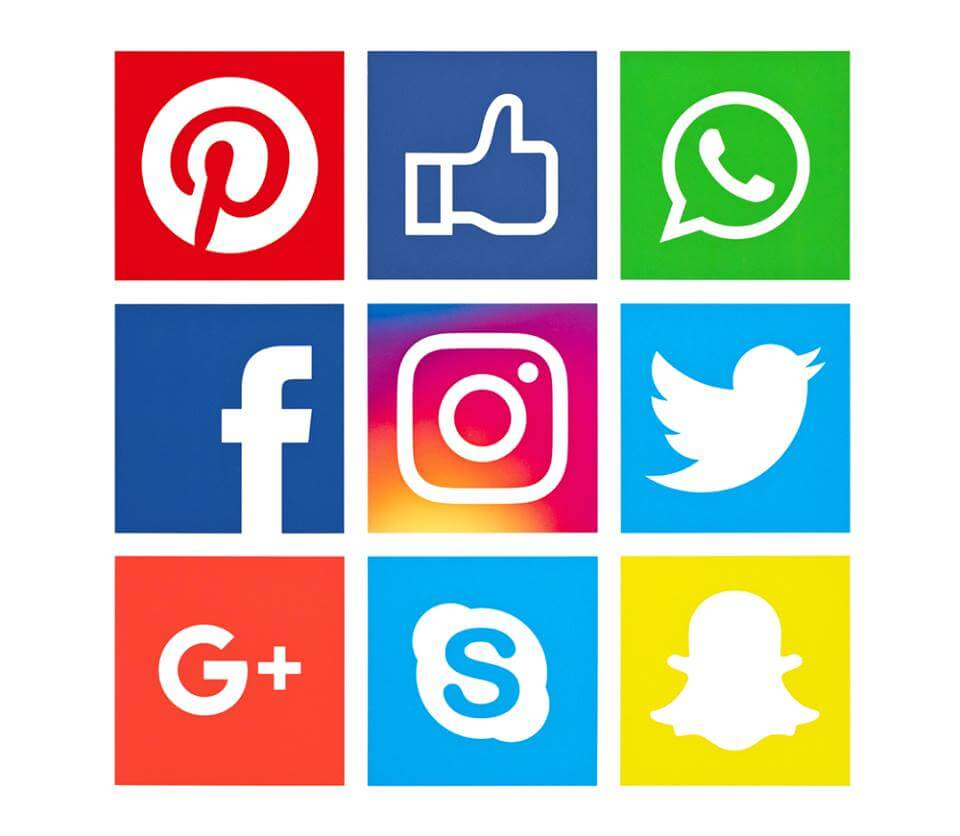 Bozüyük Rehberlik ve Araştırma Merkezi, 2020
Sosyal Medya Kanalları Hangileridir?
3
Facebook
Instagram
Twitter
Youtube
Whatsapp
Tiktok
…
İsimli telefon uygulamaları ve internet siteleridir.
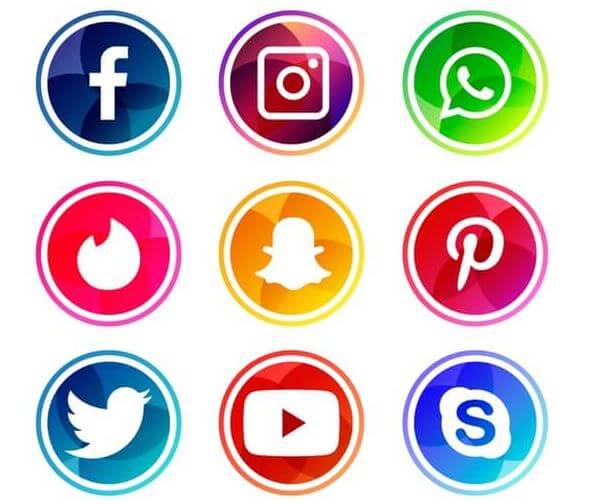 Bozüyük Rehberlik ve Araştırma Merkezi, 2020
4
Sosyal Medyaya Neden Düşkünüz?
Siz sosyal medya kanallarını hangi ihtiyaçlarınızı karşılamak için kullanıyorsunuz?



Başkalarının ne yaptığını öğrenme isteği
Kendi hayatımızı başkalarının öğrenmesi isteği
Takdir edilme, ilgi görme ihtiyacımızı karşılaması
Gündemi takip etme isteği
Bozüyük Rehberlik ve Araştırma Merkezi, 2020
Çocuklarımız sosyal medyayı neden çok seviyor?
5
Çocuklarımız sosyal medyayı kullanarak;

Arkadaşları ile yüz yüze konuşamadıkları konuları mesajlar aracılığıyla konuşabiliyor,
Fotoğraflarını paylaşarak arkadaşlarının kendisini ne kadar beğendiğini görebiliyor,
Takipçi kazanarak arkadaş edinme ihtiyacını karşılayabiliyor,
Uzaktaki arkadaşları ile anlık olarak iletişim kurabiliyor ve
Arkadaşlarının neler yaptığını anlık olarak görebiliyorlar.


Bu açılardan bakınca sosyal medya kanalları oldukça çekici değil mi?
Bozüyük Rehberlik ve Araştırma Merkezi, 2020
6
Sosyal Medyanın Yararları Nelerdir?
Kolayca iletişim kurmak
Kolayca dosya veya fotoğraf göndermek
Arkadaş edinme ve sosyalleşme imkanı bulmak
Yaratıcılığı ve hayal gücünü geliştirme
Kendini ifade edebilme imkanı bulabilmek


ÖLÇÜLÜ KULLANIMDA OLDUKÇA YARARLI KANALLARDIR. ANCAK DOĞRU KULLANILMADIĞINDA FARKLI ZARARLARI ORTAYA ÇIKABİLİR.
Bozüyük Rehberlik ve Araştırma Merkezi, 2020
7
Sosyal Medyanın Zararları Nelerdir?
Çocuğun adres ve telefon bilgilerinin yabancılar tarafından görünmesi
Çocuğun özel fotoğraflarının yabancılar tarafından görülmesi
Yabancılar tarafından gönderilen taciz edici mesajlar
Çocuğun beğenilme ihtiyacını karşılamak için vücudunu teşhir eden fotoğraflar paylaşması
Çocuğun arkadaşları ile internet üzerinden kavga etmesi, istemediği fotoğrafların arkadaşları tarafından paylaşılması

Farklı zararları neler olabilir?
Bozüyük Rehberlik ve Araştırma Merkezi, 2020
Örnek Olay (Yaşanmıştır)
8
Kübra (temsili isim) kendi dış görünüşünden memnun olmayan, 14 yaşında bir çocuktur. Arkadaşları bazen kilosu, boyu ve kullandığı gözlük ile ilgili ona lakaplar takmaktadır. Kübra kendisini güzel hissetmemektedir. Arkadaşlarına kendisinin güzel bir kız olduğunu kanıtlayabilmek için Facebook’a sürekli kendi fotoğraflarını yüklemektedir ve arkadaşlarının o fotoğrafları beğenmesini beklemektedir. Kübra’nın paylaştığı fotoğrafları gören, tanımadığı bir yabancı kendisine mesaj gönderir ve ona çok güzel olduğunu söyler. Hayatında ilk kez birisi ona güzel olduğunu söyler ve Kübra çok heyecanlanır. Bu mesajı gönderen yabancı bile sohbete devam eder. Yabancı, Kübra’nın güvenini kazandıktan sonra ondan çıplak fotoğraflar istemeye başlar ve Kübra ona güvendiği için bu fotoğrafları gönderir. Daha sonra bu yabancı, Kübra’yı farklı fotoğraflar yollamazsa şu ana dek yolladıklarını internette yayınlamakla tehdit eder. Kübra, beğenilmeye duyduğu ihtiyacın kurbanı olmuştur.
Bozüyük Rehberlik ve Araştırma Merkezi, 2020
Çocuklarımız Sosyal Medyayı Nasıl ve Ne Kadar Kullanmalı?
9
Okul öncesi ve ilkokul döneminde çocukların sosyal medya kanallarını kullanmaması en yararlı seçenek olarak görünmektedir. 
Ortaokulda ailesinin gözetiminde günlük 45 dakikayı aşmayacak şekilde kullanmalıdır.
Lisede ailenin biraz daha az gözetimi ile günlük 1 saati geçmemelidir.
Bozüyük Rehberlik ve Araştırma Merkezi, 2020
Çocuklarımız sosyal medyada;
Tanımadığı insanlarla asla arkadaş olmamalıdır.
Tanımadığı insanlardan gelen mesajlaşma isteklerini asla kabul etmemelidir.
Adres, telefon ve kimlik bilgilerini içeren fotoğraf ve gönderileri asla paylaşmamalıdır.
Kendilerini arkadaş olarak ekleyen herkesi kabul etmemelidir.
Vücutlarını fazla teşhir edecek fotoğrafları asla paylaşmamalıdır.
10
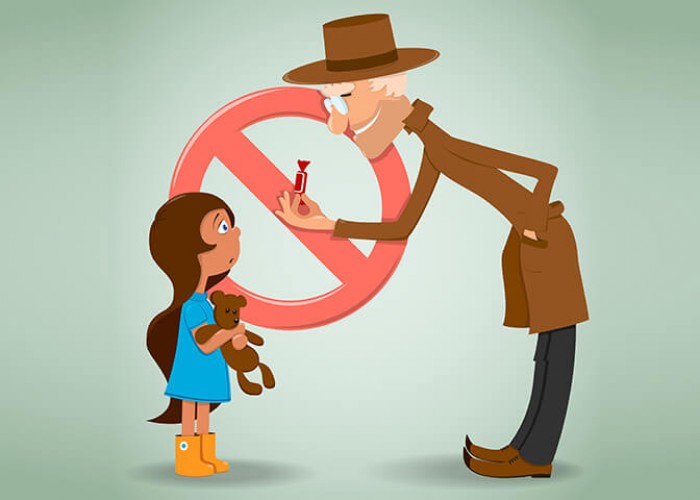 Bozüyük Rehberlik ve Araştırma Merkezi, 2020
11
SOSYAL MEDYA PROFİLLERİNDEKİ GİZLİLİK AYARLARINI KESİNLİKLE YAPMALIDIR.

Peki gizlilik ayarları nasıl yapılır?
Bozüyük Rehberlik ve Araştırma Merkezi, 2020
FACEBOOK (Telefon)
12
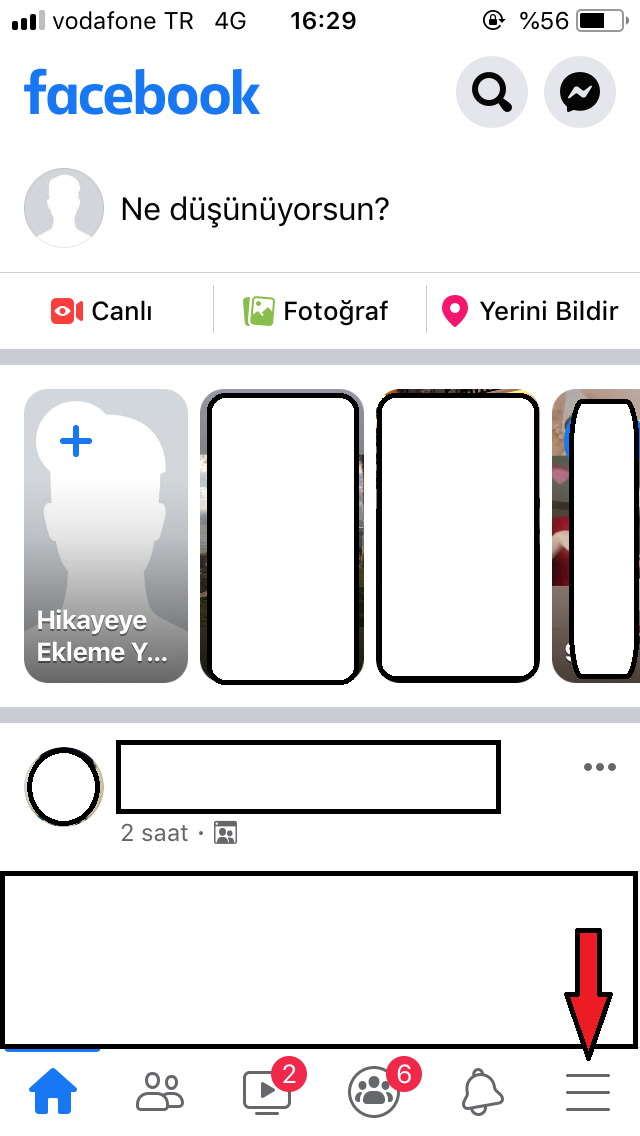 Facebook ana sayfasında iken ok işareti ile gösterilen noktaya basıyoruz.
Bozüyük Rehberlik ve Araştırma Merkezi, 2020
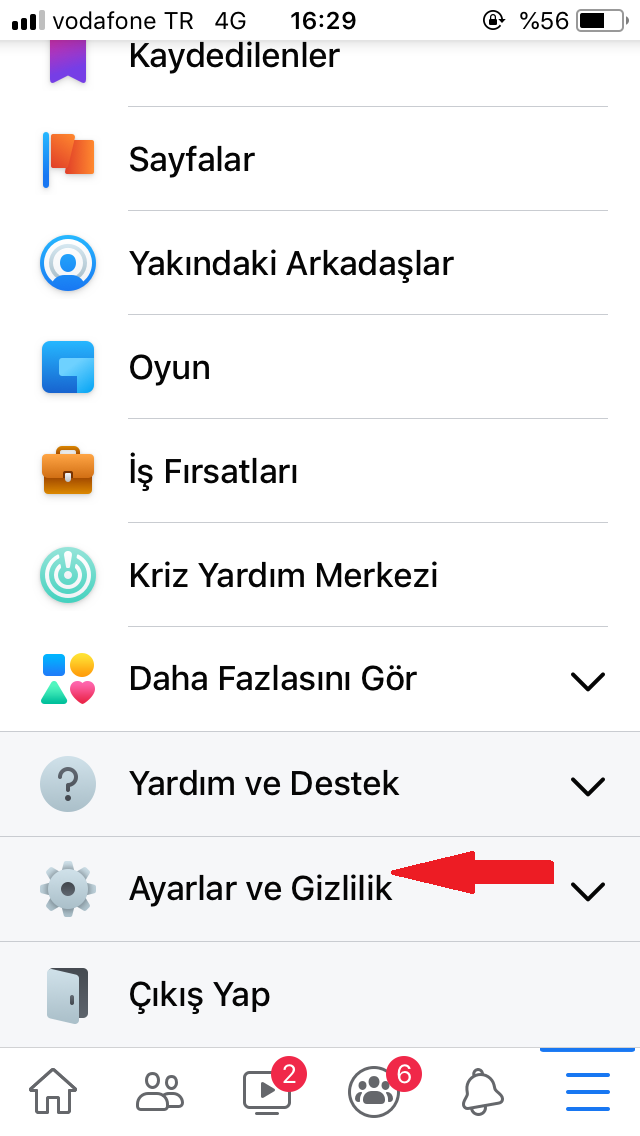 13
Bozüyük Rehberlik ve Araştırma Merkezi, 2020
Daha sonra ok işareti ile gösterilen AYARLAR ve GİZLİLİK seçeneğine basıyoruz.
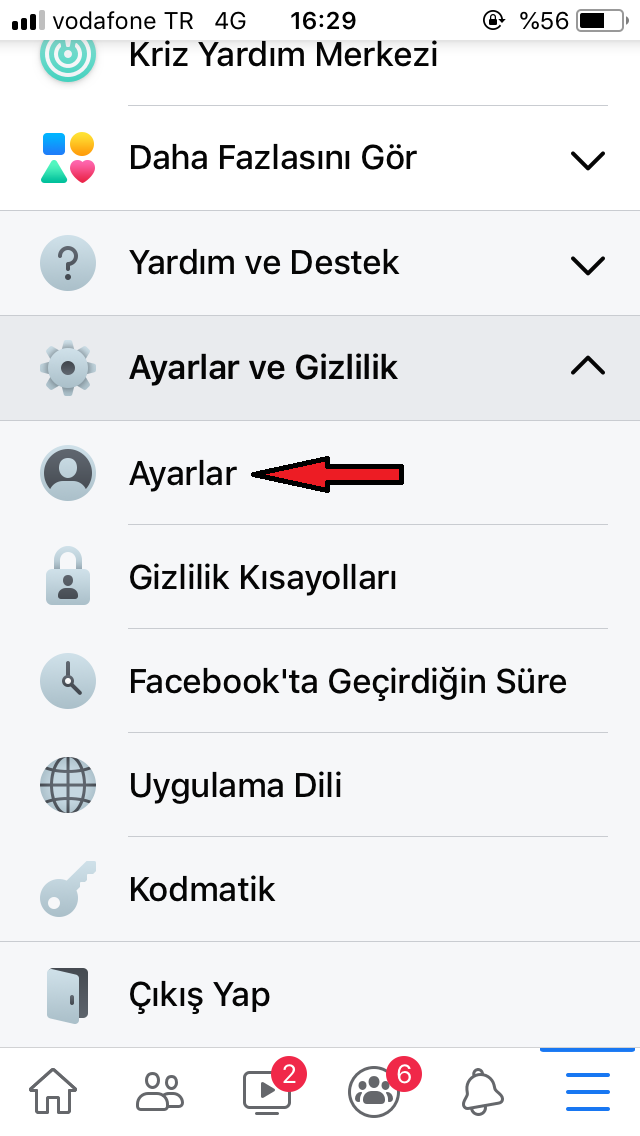 14
Bozüyük Rehberlik ve Araştırma Merkezi, 2020
Ardından ok işareti ile gösterilen AYARLAR seçeneğine basıyoruz.
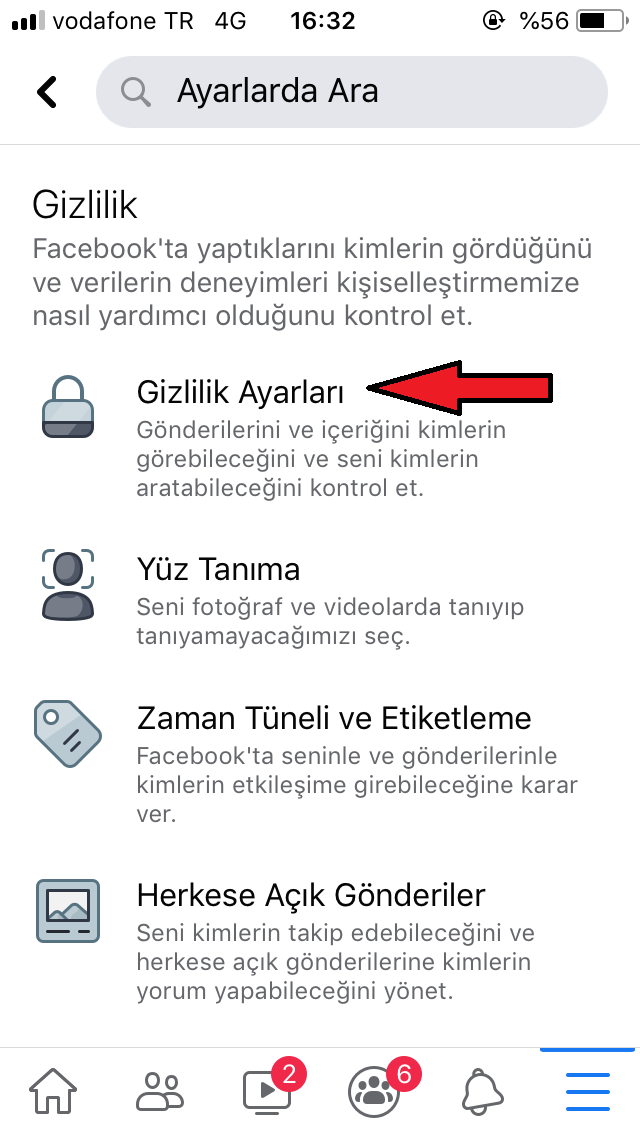 15
Bozüyük Rehberlik ve Araştırma Merkezi, 2020
AYARLAR seçeneğine bastığınızda karşınıza çıkan ekranı aşağı kaydırarak ok işareti ile gösterilen GİZLİLİK AYARLARI seçeneğini bulup ona basıyoruz.
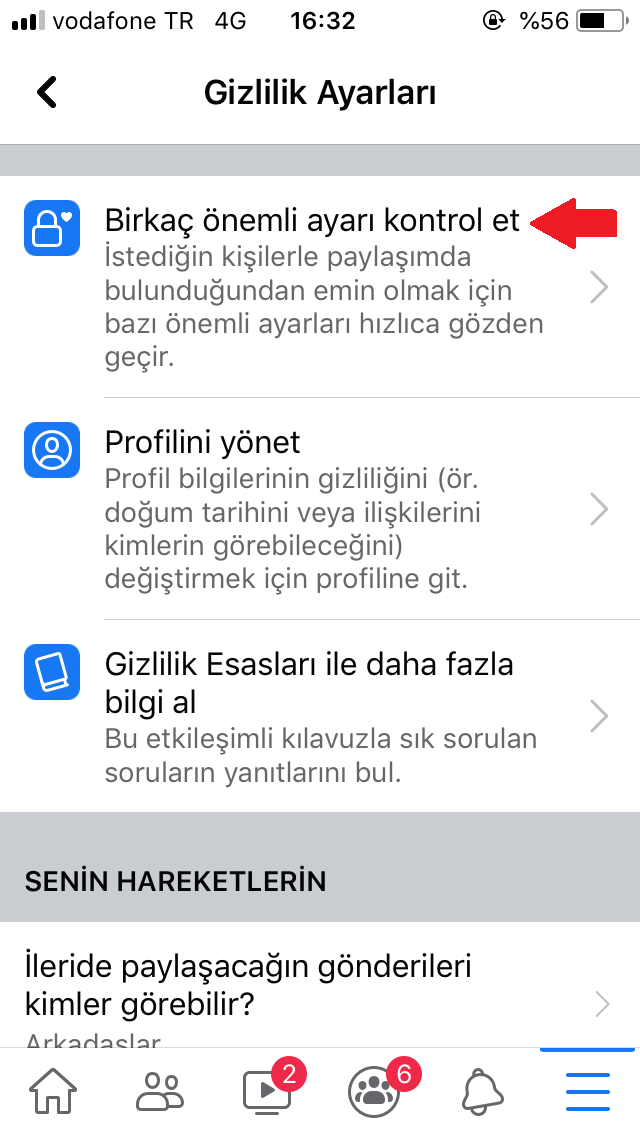 16
Bozüyük Rehberlik ve Araştırma Merkezi, 2020
Karşınıza çıkan ekranda ok işareti ile gösterilen BİRKAÇ ÖNEMLİ AYARI KONTROL ET seçeneğine basıyoruz.
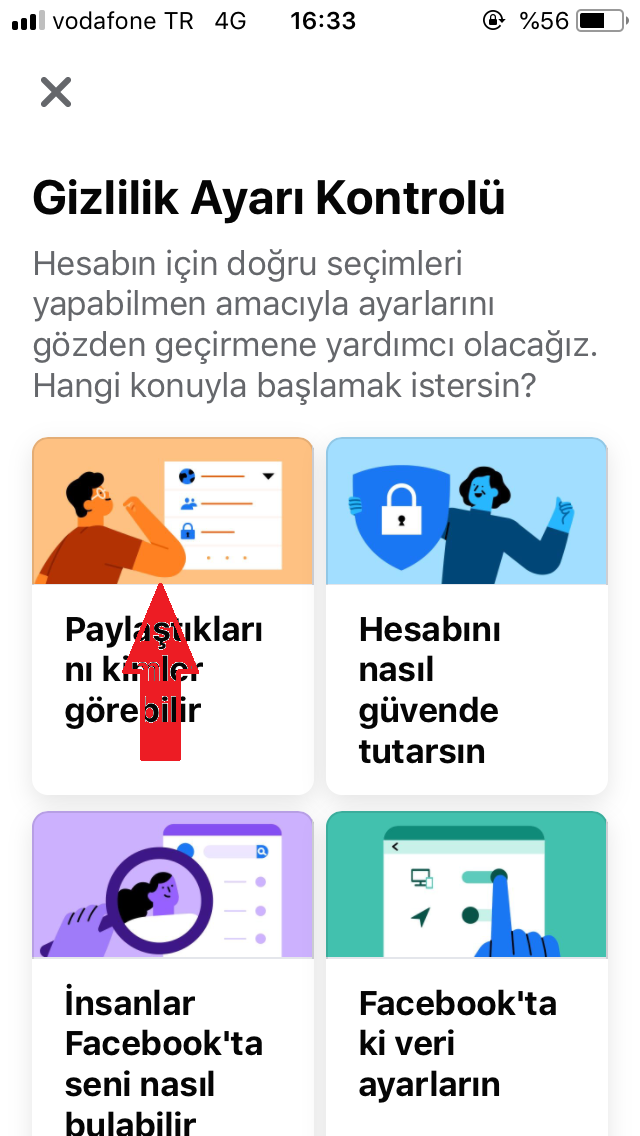 17
Bozüyük Rehberlik ve Araştırma Merkezi, 2020
Karşınıza farklı seçeneklerin olduğu bir ekran çıkacak. Bu ekrandaki her bir seçeneği tek tek kontrol edeceğiz. İlkinden başlayabilirsiniz.
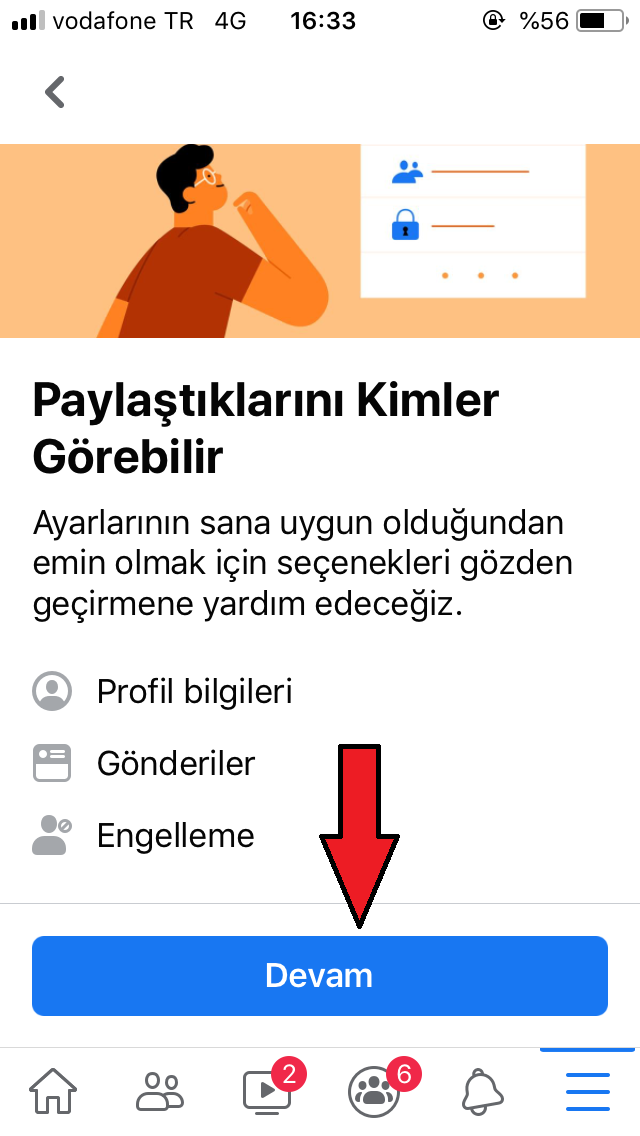 18
Bozüyük Rehberlik ve Araştırma Merkezi, 2020
PAYLAŞIKLARIMI KİMLER GÖREBİLİR seçeneğine tıkladığınızda karşınıza bu ekran gelecek. DEVAM butonuna dokunun.
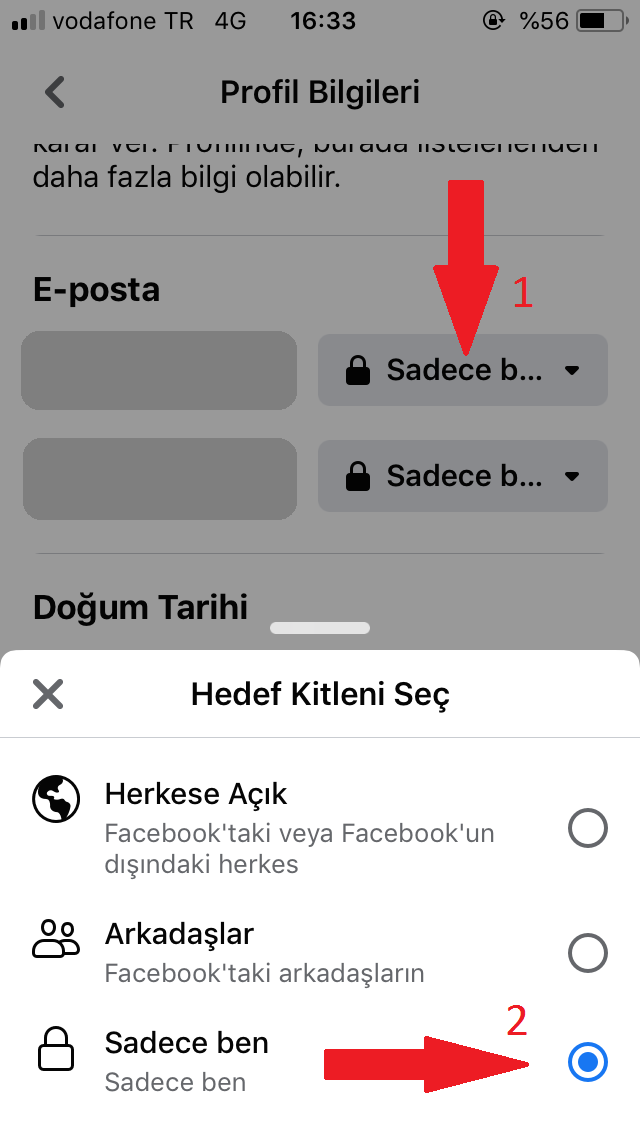 19
Bozüyük Rehberlik ve Araştırma Merkezi, 2020
Karşınıza gelen ekranda ilk olarak 1 numaralı okta gösterilen kısma tıklayın. Ardından 2 numaralı okun gösterdiği gibi SADECE BEN seçeneğini işaretlediğinizden emin olun.
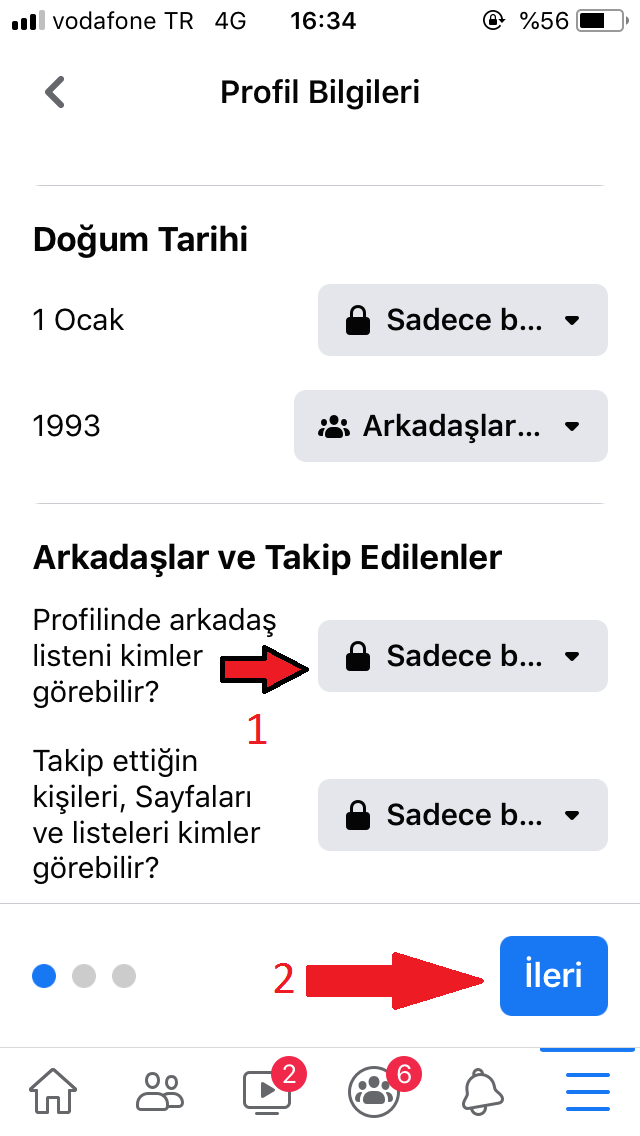 20
Bozüyük Rehberlik ve Araştırma Merkezi, 2020
Ardından aynı ekranda ARKADAŞLAR VE TAKİP EDİLENLER  kısmında 1 numaralı okun gösterdiği noktaya tıklayıp yine SADECE BEN seçeneğinin işaretli olduğundan emin olun. Ardından 2 numaralı okun gösterdiği İLERİ seçeneğine dokunun.
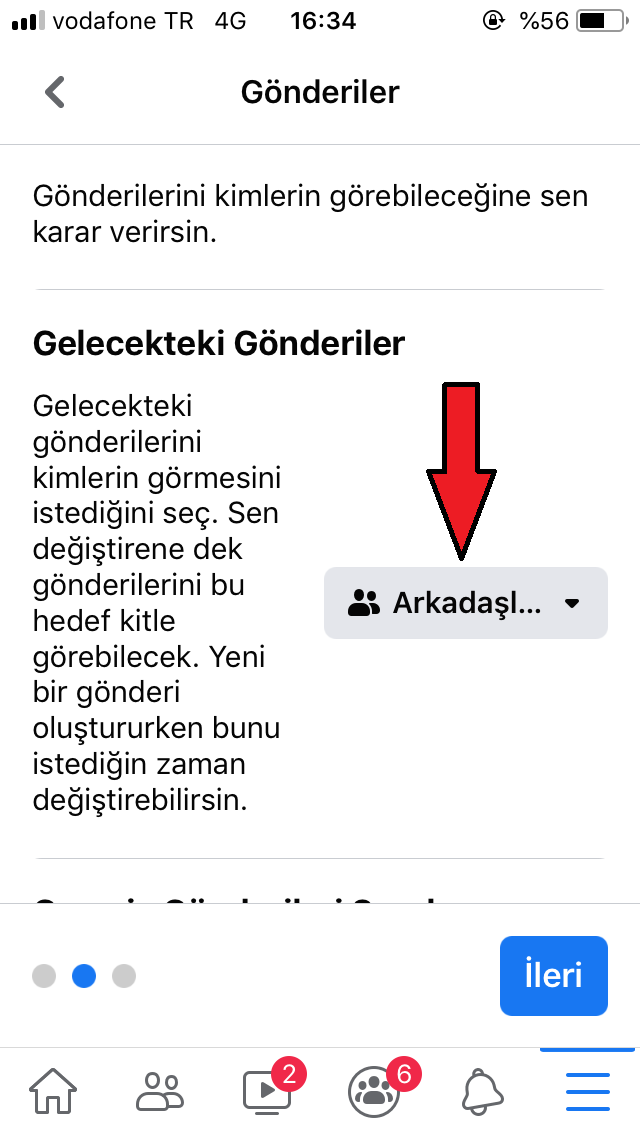 21
Bozüyük Rehberlik ve Araştırma Merkezi, 2020
İLERİ seçeneğine dokunduğunuzda bu ekranla karşılaşacaksınız.  Bu ekranda ok işareti ile gösterilen kısma dokunun.
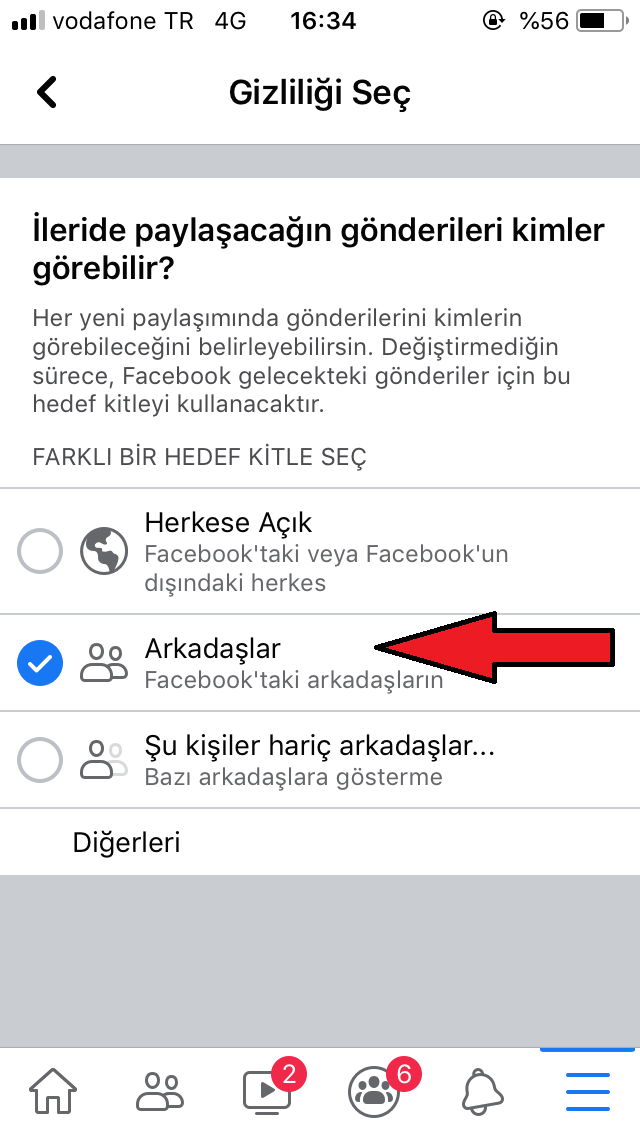 22
Bozüyük Rehberlik ve Araştırma Merkezi, 2020
Bu ekran açıldığında ARKADAŞLARIM seçeneğinin işaretli olduğundan emin olun.
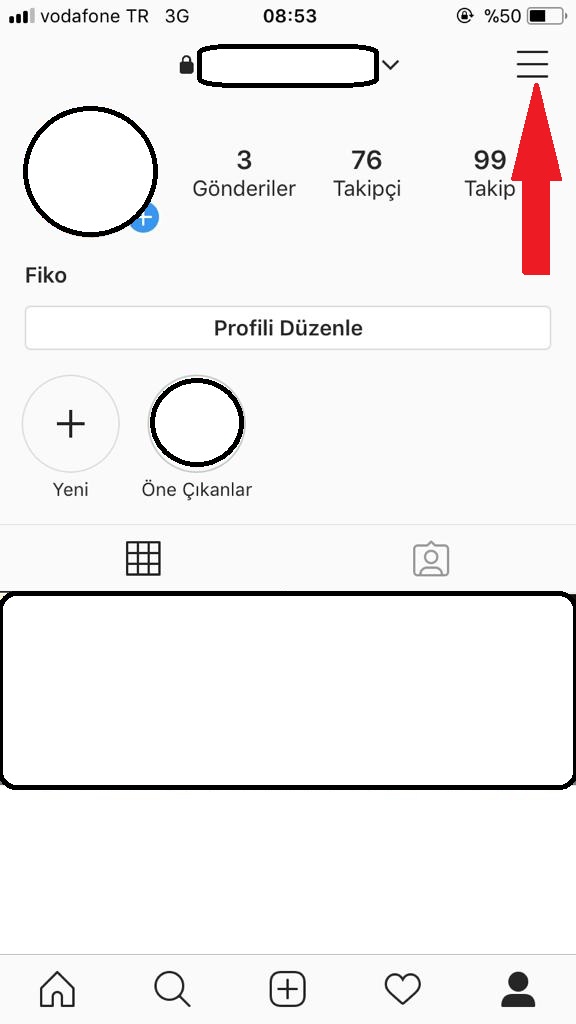 23
Bozüyük Rehberlik ve Araştırma Merkezi, 2020
INSTAGRAM (Telefon)
Profil sayfanız açıkken ok işareti ile gösterilen kısma dokunun.
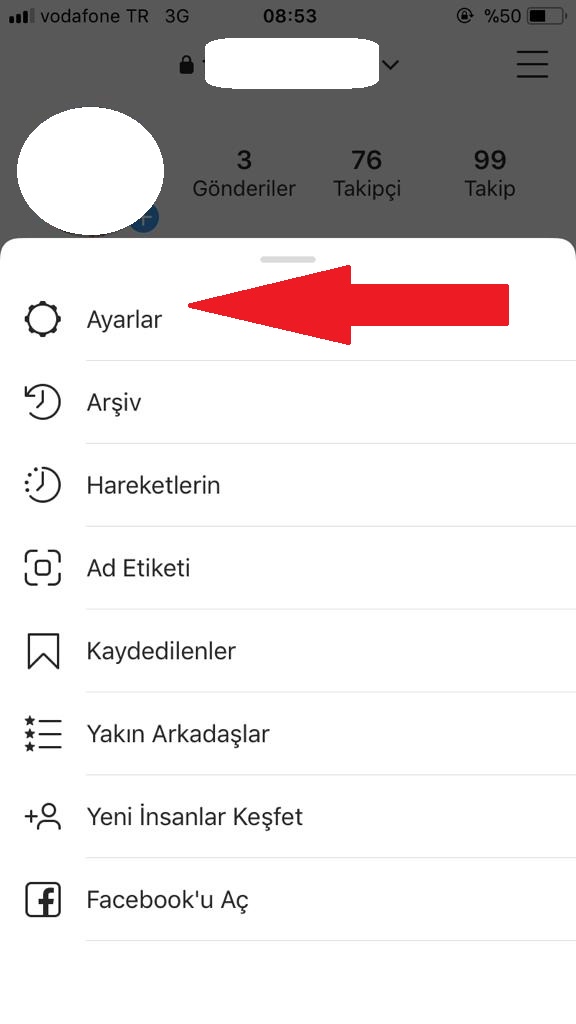 24
Bozüyük Rehberlik ve Araştırma Merkezi, 2020
Ardından AYARLAR seçeneğine dokunun.
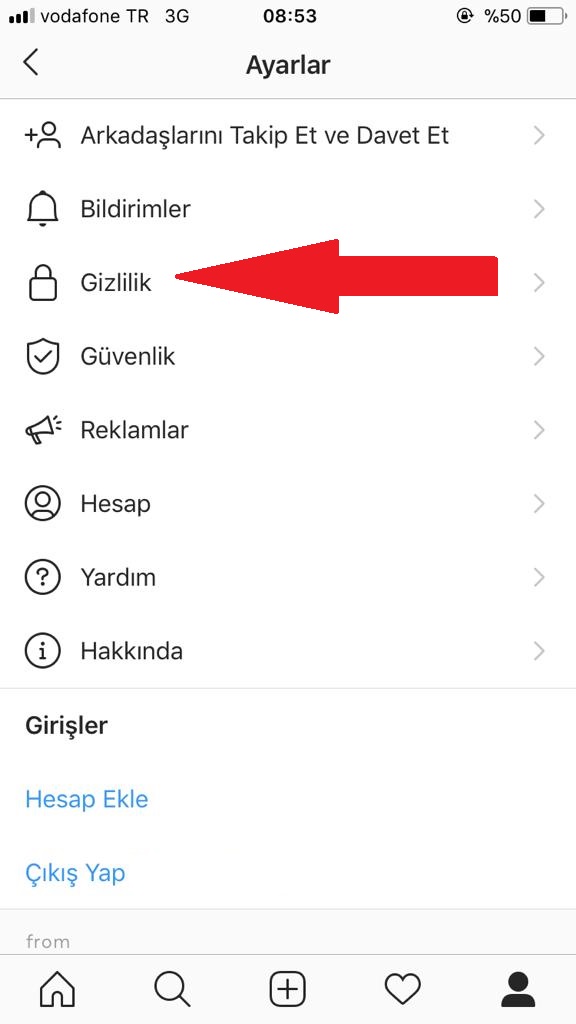 25
Bozüyük Rehberlik ve Araştırma Merkezi, 2020
AYARLAR seçeneğine dokununca açılan bu menüden GİZLİLİK seçeneğini bulup ona dokunun.
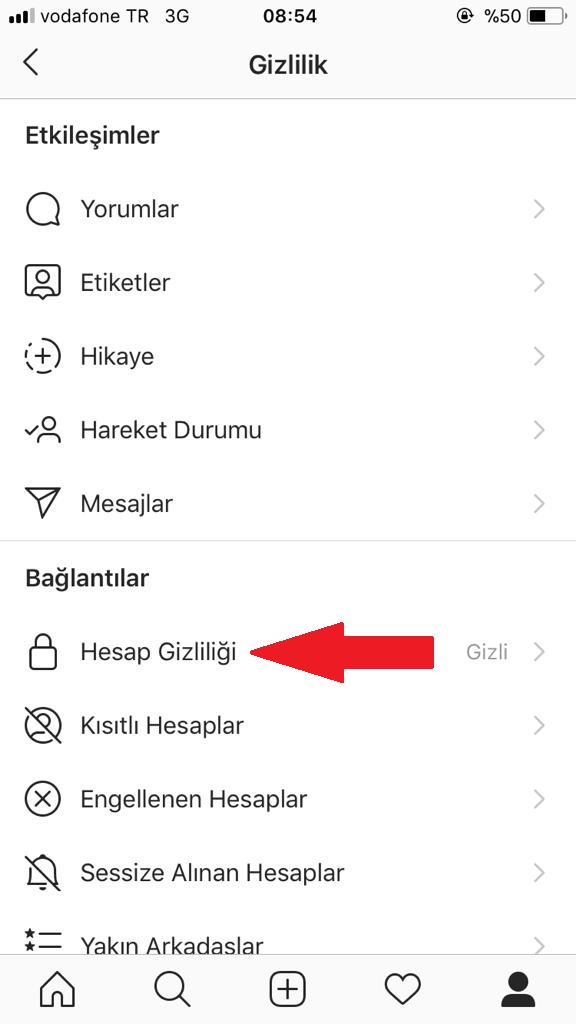 26
Bozüyük Rehberlik ve Araştırma Merkezi, 2020
Ardından HESAP GİZLİLİĞİ seçeneğini bulup ona dokunun.
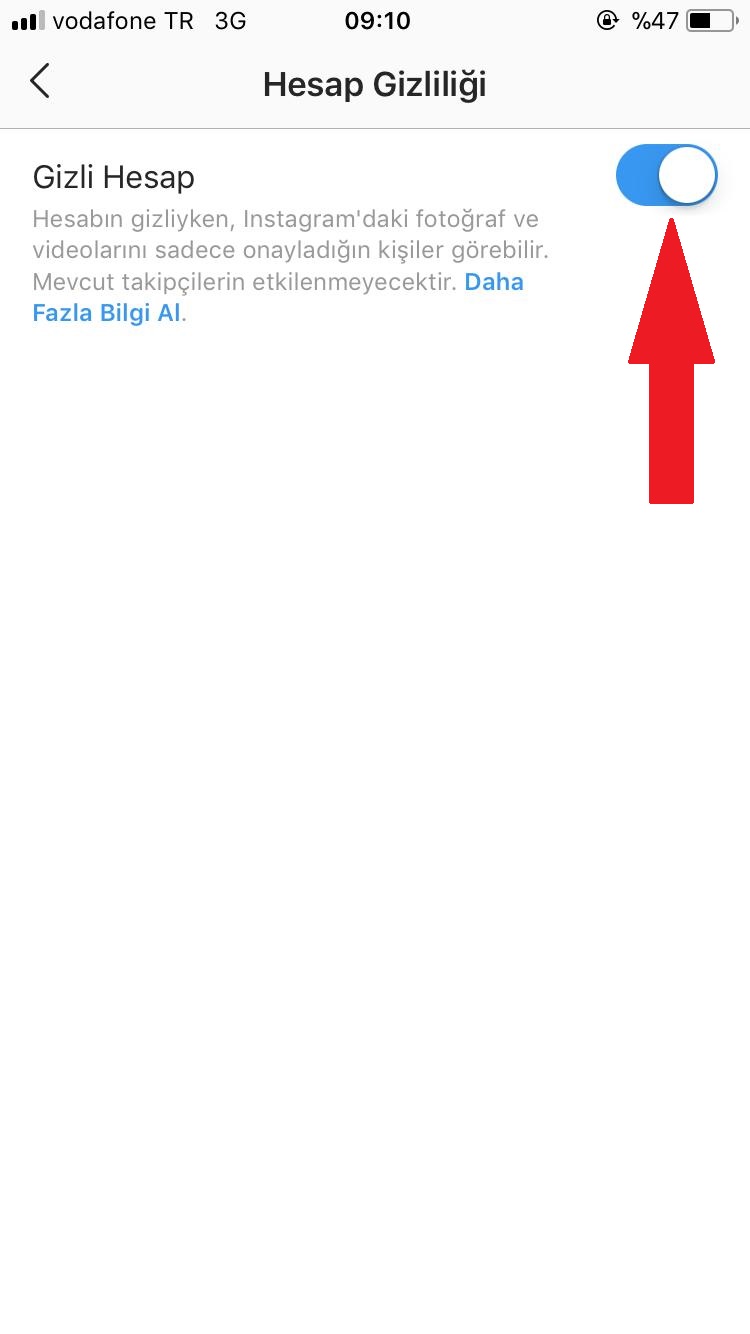 27
Bozüyük Rehberlik ve Araştırma Merkezi, 2020
HESAP GİZLİLİĞİ seçeneğine dokunduğunuzda bu ekranla karşılaşacaksınız. Burada GİZLİ HESAP seçeneğinin işaretli olduğundan emin olun. Bu sayede takipçi listenizde olmayanlar paylaşımlarınızı göremeyecektir.
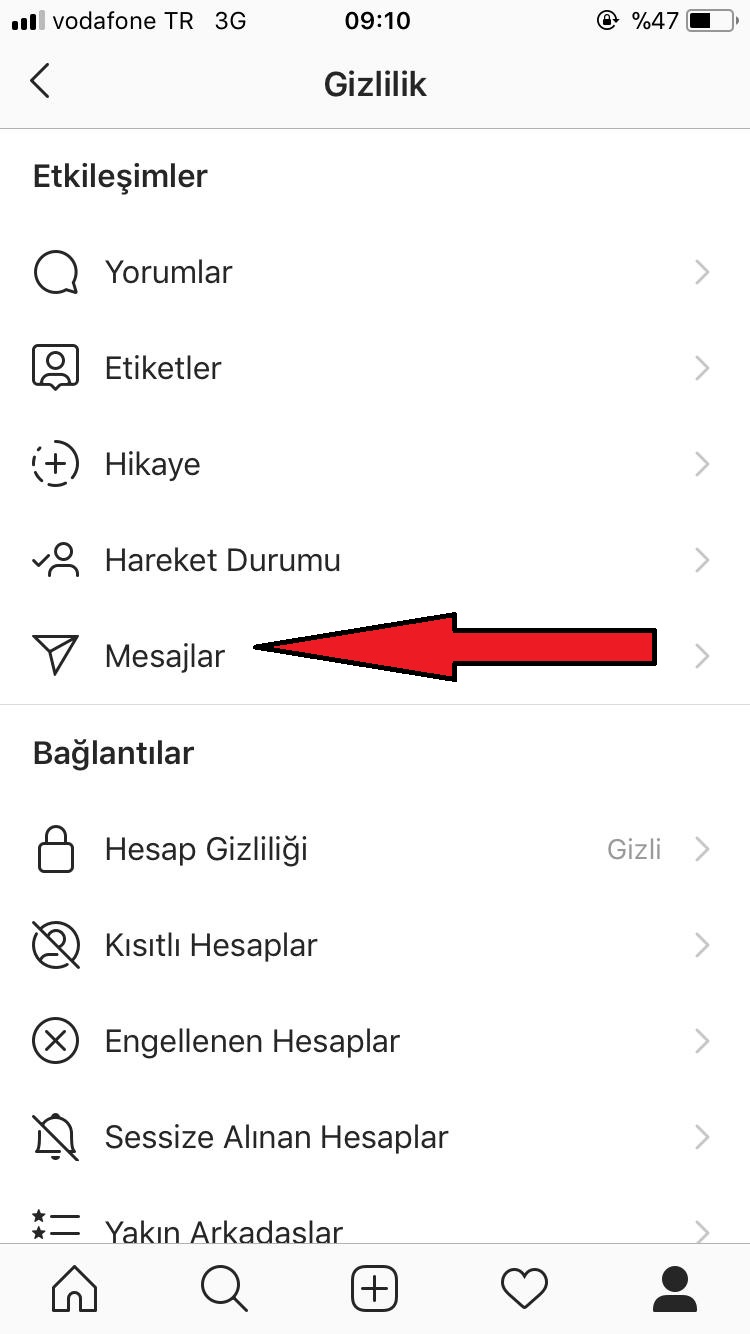 28
Bozüyük Rehberlik ve Araştırma Merkezi, 2020
Tekrar GİZLİLİK menüsüne dönün ve bu kez MESAJLAR seçeneğine dokunun.
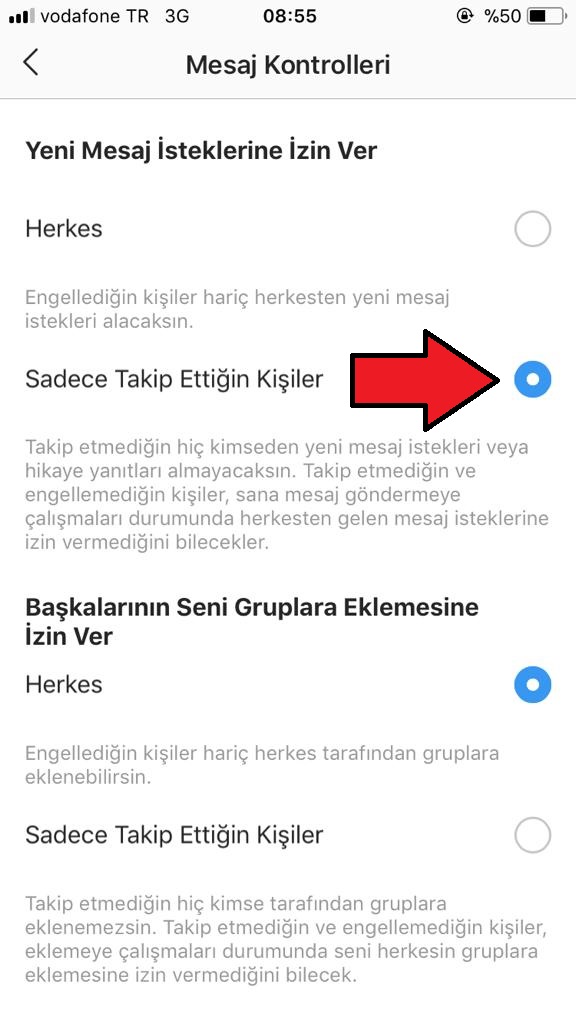 29
Bozüyük Rehberlik ve Araştırma Merkezi, 2020
Açılan ekranda size kimlerin mesaj gönderebileceğine yönelik bilgiler yer almaktadır. Ok işareti ile gösterilen seçeneği işaretlediğiniz takdirde size takipçi listenizde olmayanlar mesaj gönderemeyecektir.
30
Bozüyük Rehberlik ve Araştırma Merkezi, 2020
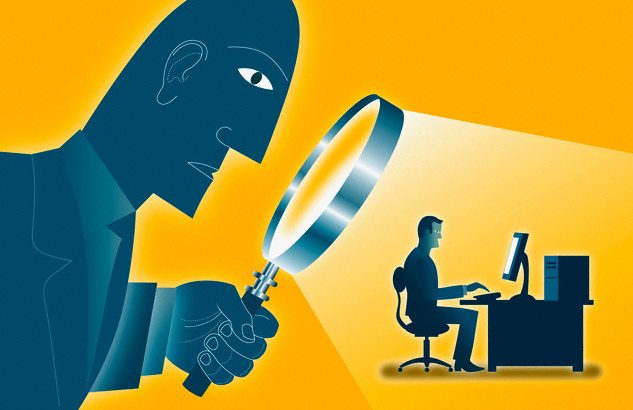 Tüm bu gizlilik ayarlarının yapılması çocuğumuzun Facebook ve Instagram’da daha güvende olmasına yardımcı olacaktır.
31
Bozüyük Rehberlik ve Araştırma Merkezi, 2020
Çocuğumuzu koruyabilmek için onun vaktini ayırdığı etkinlikler hakkında bilgi sahibi olmak zorundayız.
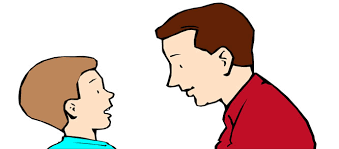 32
Bozüyük Rehberlik ve Araştırma Merkezi, 2020
Çocuğumuzun sosyal medyada neler yaptığını bilmek zorundayız. Çünkü çocuğumuz bu ortamlarda;
Cinsel istismara maruz kalabilir.
Güvenmemesi gereken birine güvenebilir.
Herhangi bir yabancı ile özel bilgi veya fotoğraflarını paylaşabilir.
33
Bozüyük Rehberlik ve Araştırma Merkezi, 2020
Bazı öğrenciler Facebook ve Instagram gibi ortamlarda annelerini, babalarını veya akrabalarını engelleyerek paylaştıklarını görmemelerini sağlama yoluna gitmektedir. Bu konuda dikkatli olmanız gerekmektedir.
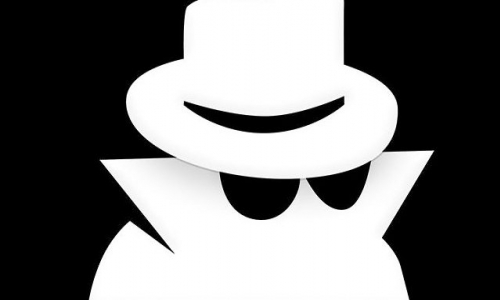 34
Bozüyük Rehberlik ve Araştırma Merkezi, 2020
Teşekkürler.
BOZÜYÜK REHBERLİK ve ARAŞTIRMA MERKEZİ
Ocak, 2020.